Supplementary Figure 1
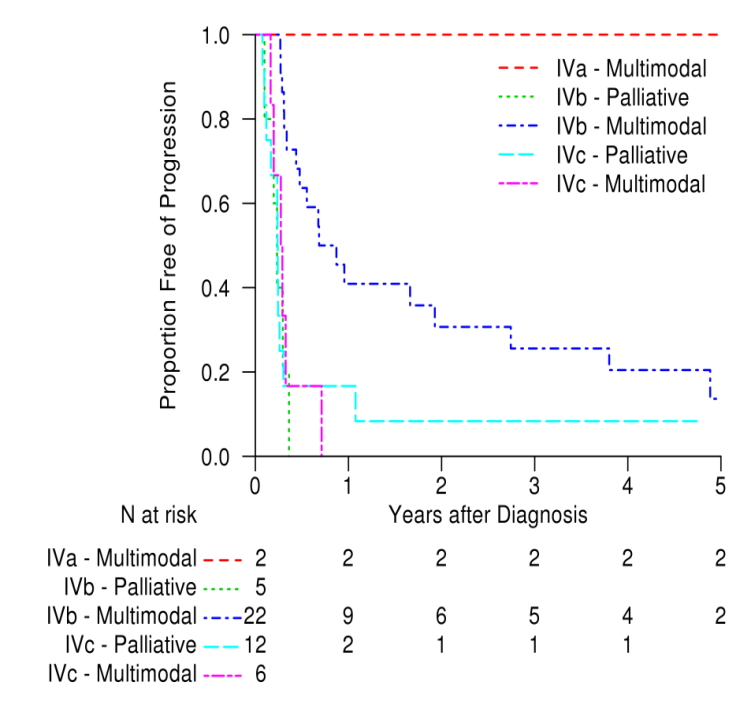 A
B
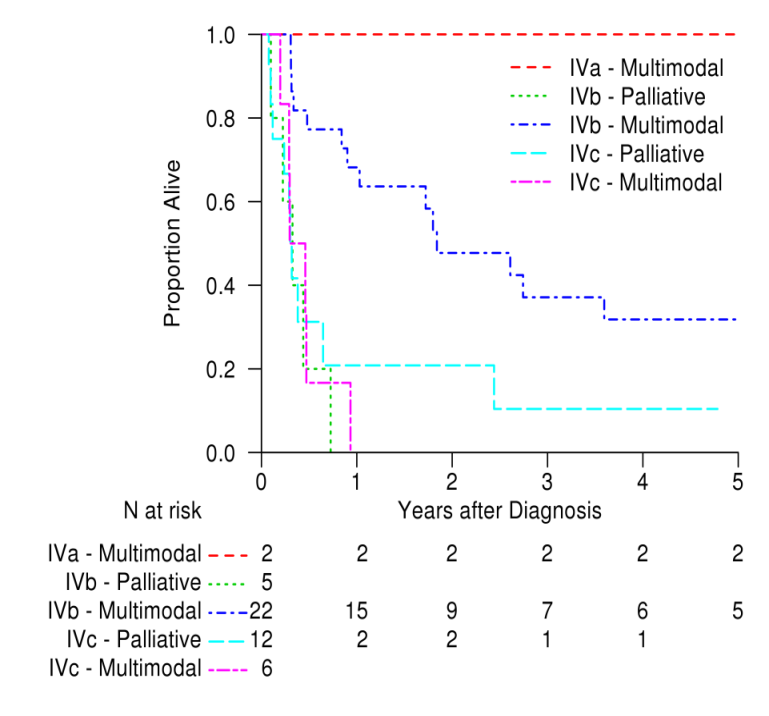